Teacher: Verna
               陳家蓁
Welcome!
使用教材
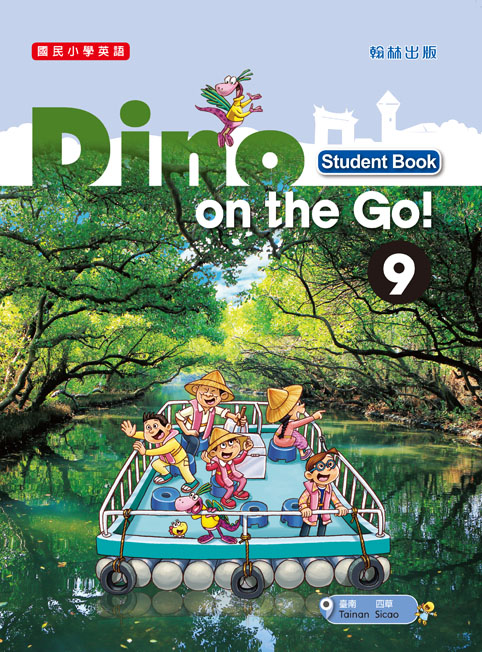 六年級：翰林 Dino on the GO(9)
含課本，習作，學生版電子書
英文簿本：C本-英文作業簿
自備：科任袋/酒精/衛生紙
英文教室上課規則
準時到班上課。-遲到簽到單
Please come to class on time.
上課多說英文。-Classroom English
Please try to speak English in class.
準時交作業。-功課缺交單
Please turn in homework on time.
英文教室上課規則
4.  每天或經常複習英文。
Please review lessons every day.
5.  保持教室整潔。(消毒桌椅)
Please keep the classroom clean.
6.  專心上課。
Please pay attention in class.
英文教室上課規則
7.  對待所有人有禮貌。
Please be polite to every one.
8.  發言前先舉手。
Please raise your hand before you talk.
9.  教室內請勿飲食。(只能喝水，特殊情況除外)
Do not eat or drink in the classroom.
10. 帶齊所有英文學用品。 
     Bring your English books and pencil case.
英文課會使用的APPs
ClassDojo : (教室規則-學習態度成績依據)
Google Meet:直播(停學)
Google Classroom (訊息和繳交作業)
Quizlet （單字複習）
Nearpod (簡報及互動/即時回饋)
Seesaw (類似Google Classroom)
成績計算比例(中高年級)
態度值多少?
Attitude=?
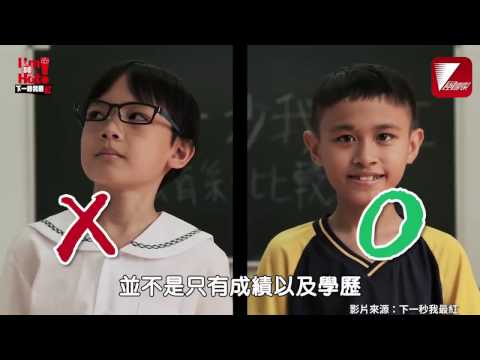